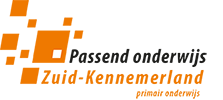 Passend aanbod voor sterke rekenaars
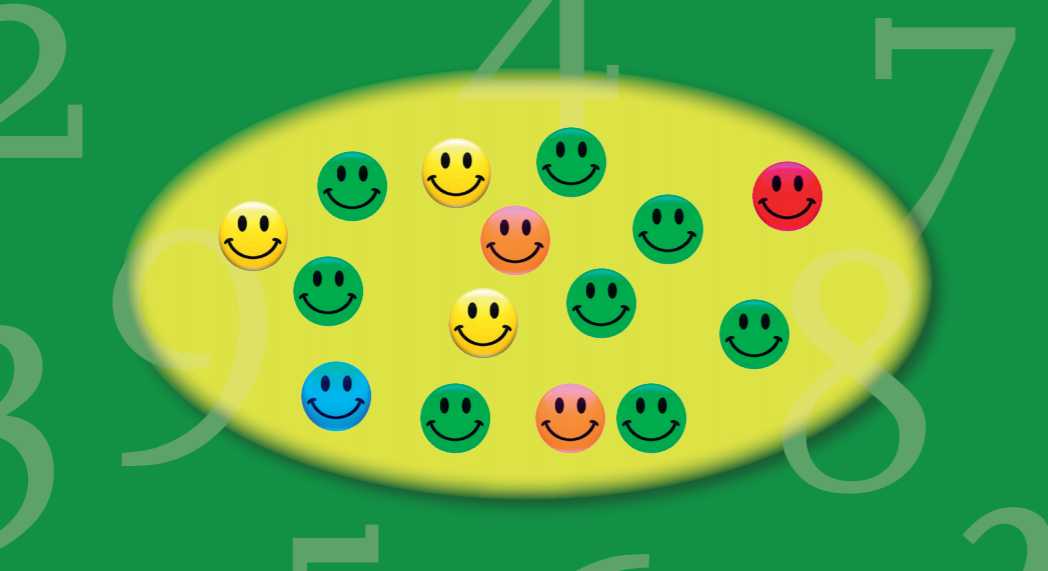 3 maart 2021 
Suzanne Sjoers (SLO)
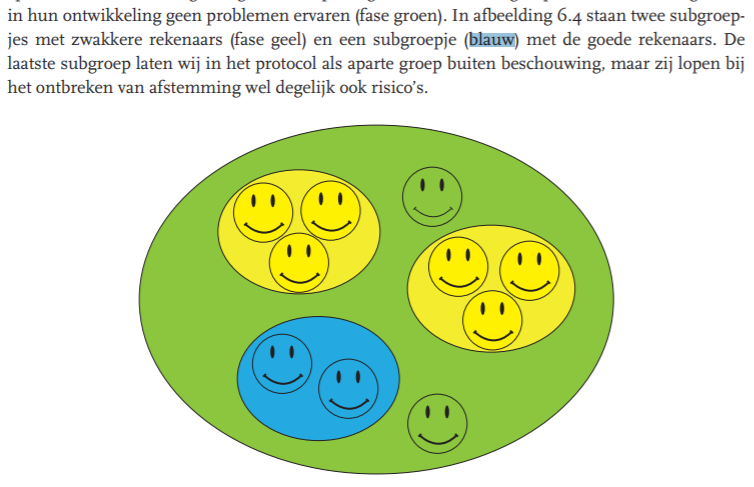 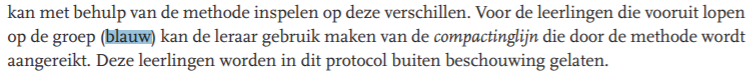 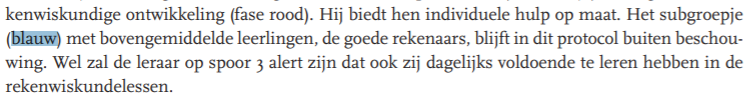 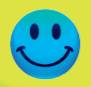 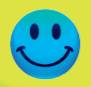 Kennis opdoen over actuele ontwikkelingen rondom ‘subgroep blauw’;
Kennis opdoen over welke leerlingen onder ‘subgroep blauw’ vallen van het protocol ERWD;
Kennis opdoen over de onderwijsbehoeften van sterke rekenaars en van de risico’s wanneer deze behoeften niet vervuld worden; 
Kennis opdoen en ervaren van mogelijke onderwijsaanpassingen voor sterke rekenaars die tijdens de verschillende fasen van een rekenles gerealiseerd kunnen worden.
Leerdoelen
Actualiteit
‘Waarom aandacht voor deze groep?’
Actualiteit (1)Inspectie van het Onderwijs
Het huidige reken- en wiskundeonderwijs daagt (potentieel) hoogpresterende leerlingen onvoldoende uit om tot een hoger niveau te komen. 
Aanleiding voor dit onderzoek is de daling van het aandeel hoog en excellent presterende leerlingen in rekenen en wiskunde.
‘Reken- en wiskundeonderwijs aan (potentieel) hoogpresterende leerlingen’
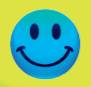 Actualiteit (1)
Bron: Leerlingprestaties in de exacte vakken in groep 6 van het basisonderwijs. Resultaten TIMSS-2019/ M. R. M. Meelissen, E. R. Hamhuis & L. X. F. Weijn Enschede: Universiteit Twente – 2020.
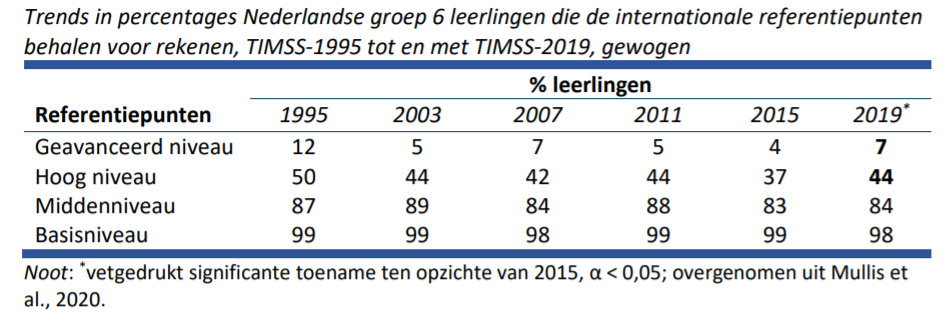 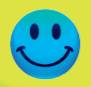 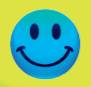 Actualiteit (1)
30% 


15%
Hoeveel % van de scholen biedt structureel aanvullend aanbod aan > 1S? 

Hoeveel % van de scholen bieden structureel een verdiepende instructie aan?
[Speaker Notes: Tip; bekijk de aanbevelingen]
Visie ontwikkelteam rekenen-wiskunde:
Actualiteit (2)  Curriculum.nu
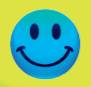 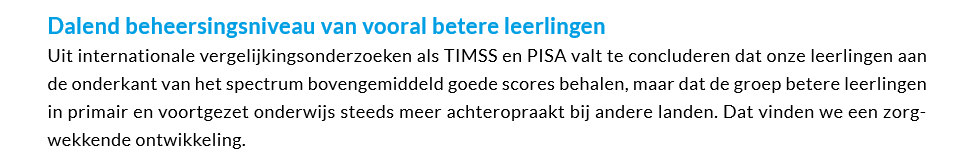 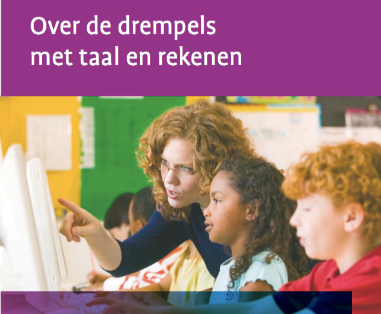 Actualiteit (2)
“Dit hoogste niveau ligt voor een deel van de leerlingen (naar schatting 20 %) structureel beneden hun potentiële mogelijkheden.” (Rapport Meijerink, 2008, pag.24)
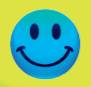 “Voor ieder talent is ruimte en dit wordt optimaal benut…”
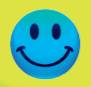 Actualiteit (3) Beloftes van scholen
“…waar elke leerling wordt uitgedaagd om op het hoogste niveau te presteren…”
“Wij nodigen leerlingen uit het beste uit zichzelf te halen…”
Welke leerlingen vallen onder ‘subgroep blauw’? 3 typen sterke rekenaars
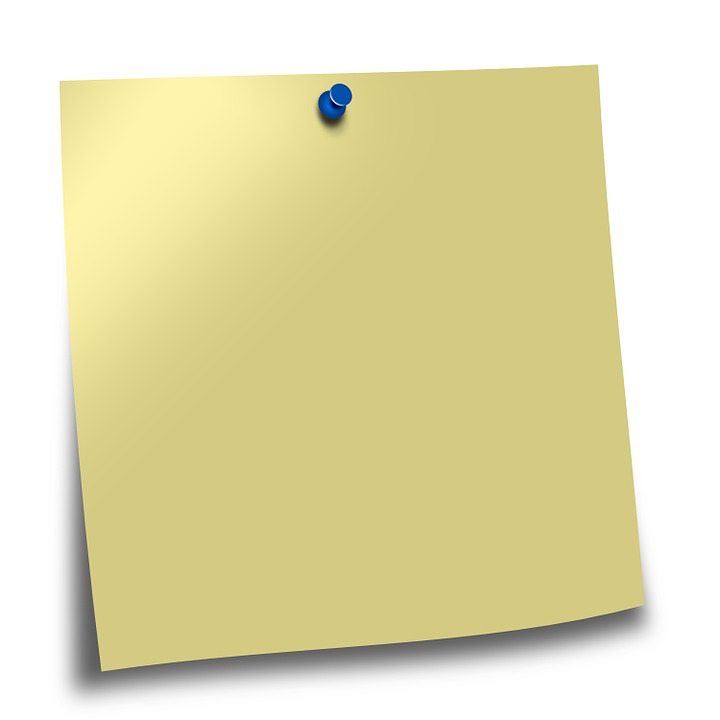 Noteer bij elk type sterke rekenaar minstens twee namen van (oud)leerling(en)
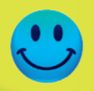 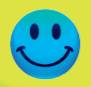 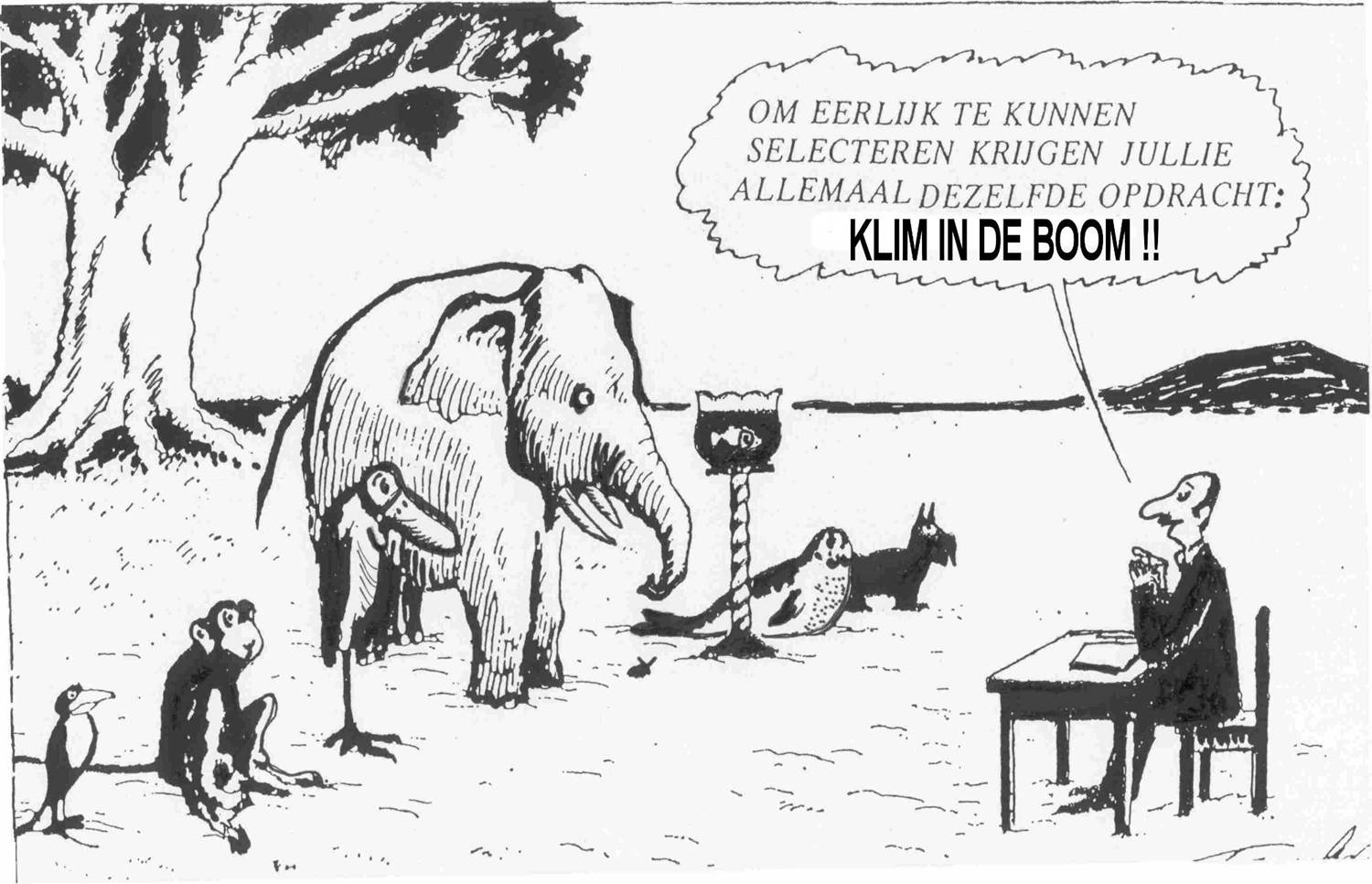 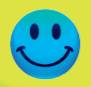 Typen sterke rekenaars
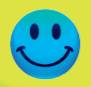 Drie typen sterke rekenaars maken een opgave:
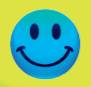 Welke namen van vormen hoor je tijdens de instructie? 
Schrijf ze op en teken ze.
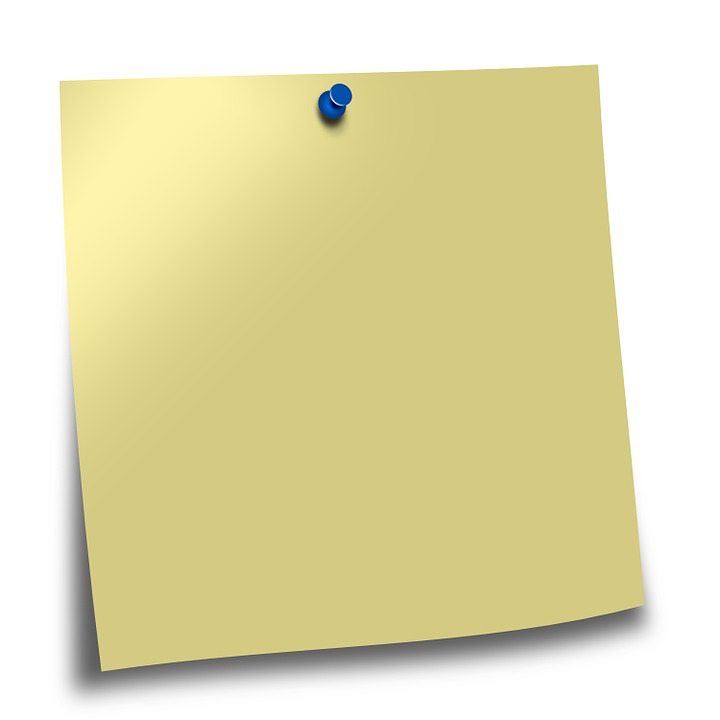 Geef een denkactiviteit mee tijdens je instructie: 
-voor leerlingen die de kennis direct willen toepassen;
- voor leerlingen die al (deels) bekend zijn met de stof.
Noteer alle breuken die tijdens de instructie voorbij komen op je (kale) getallenlijn van 0 tot 1
Kleur de uitkomsten van de tafels van 3, 6 en 9 in een honderdveld. Wat valt je op?
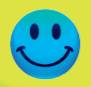 Signaleren
‘Laat het eerst maar eens zien…’
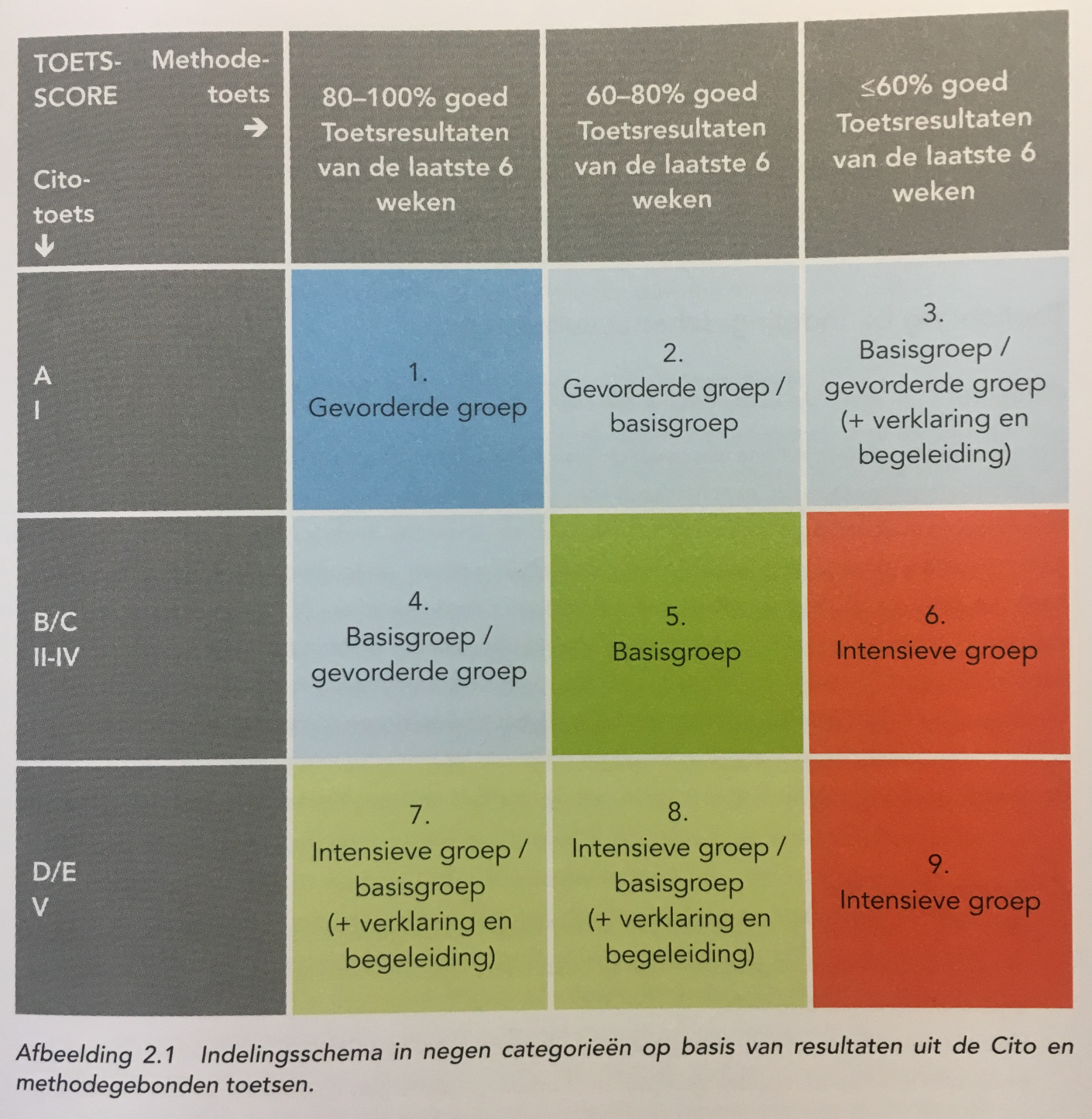 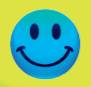 Bron: Van de Weijer-Bergsma et al. (2016). Differentiëren in het rekenonderwijs. Hoe doe je dat in de praktijk? Doetinchem: Graviant scientific & educational books.
Observaties leerlinggedrag
Prestaties 
Stimuleren rekentalent 
Gesprekken met de leerling
Gesprekken met de ouder(s)
Intuïtie
Signalering sterke rekenaars
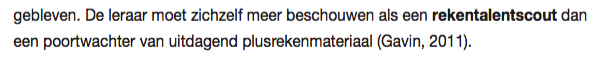 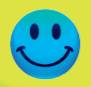 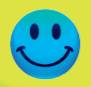 Stimuleren rekentalent
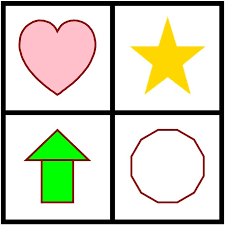 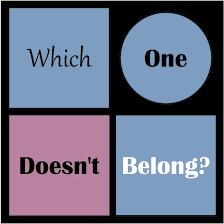 www.wodb.ca







www.w4kangoeroe.nl
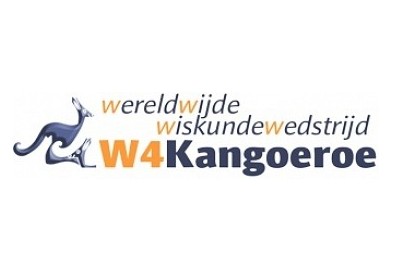 Onderwijsbehoeften
'Elke leerling heeft het recht om elke rekenles iets te leren'
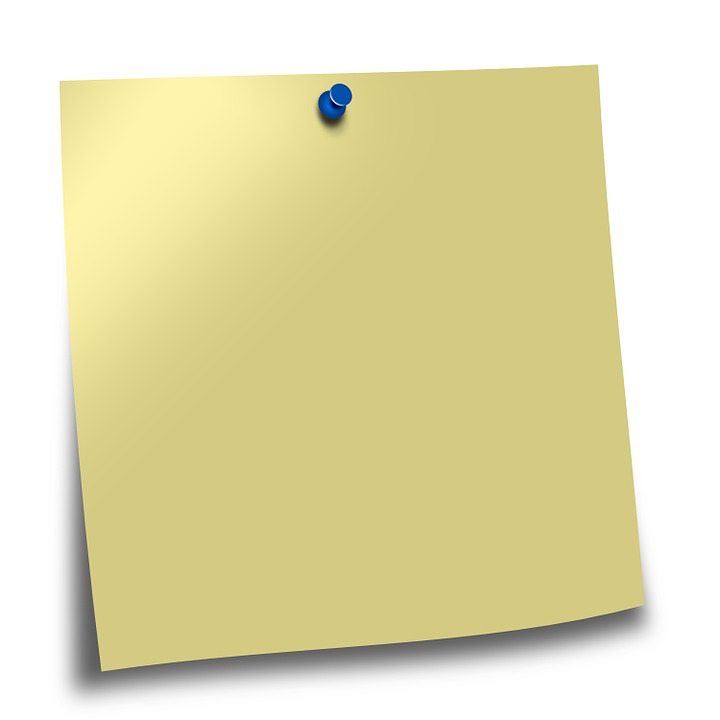 Geef voorbeelden en laat leerlingen de theorie of de rekenregel afleiden
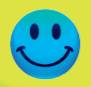 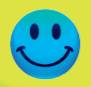 Jort (groep 8) is rechtshandig, maar schrijft sinds kort zijn rekenwerk met links. Zo maakt hij voor zichzelf het rekenen moeilijker.
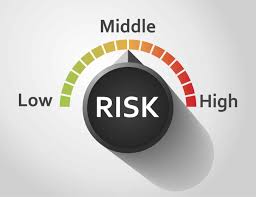 Onderwijsbehoeften van 'Goede Rekenaars'
Doel / uitdaging nodig
Begeleiding bij leren falen 
Compacten: 
Schrappen in de verwerkingsstof wanneer de betreffende vaardigheid wordt beheerst. 
Verrijken: 
Plusmateriaal behorend bij de methode.
Toepassingen in vergelijkbare situaties.
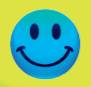 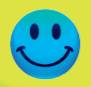 Stijn (groep 3) is tijdens de instructie over eraf-sommen al begonnen met het maken van de opgaven uit zijn werkschrift. Deze opgaven heeft hij snel af, maar de helft van de sommen zijn fout. Stijn dacht dat het allemaal eraf-sommen waren. Hij had over het hoofd gezien dat het in het eerste rijtje om erbij-sommen ging.
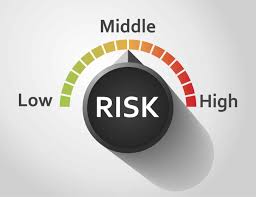 Onderwijsbehoeften van ‘Snelle Rekenaars'
Controle van snelle maar incorrecte oplossingsstrategieën
Aandacht voor werk- en leerstrategieën 
Focus op proces 
Compacten & Versnellen:
Grote denkstappen 
Verrijken: 
Voorwaardelijk pluswerk 
Toepassen in nieuwe situaties
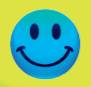 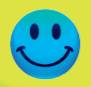 Erik (3 jaar) kijkt naar de digitale klok, ziet dat het cijfer 4 gevormd wordt door 4 streepjes en concludeert: “Het cijfer 4 klopt, het cijfer 5 klopt ook.”
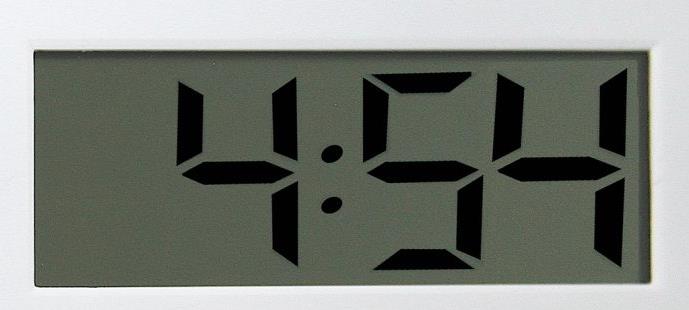 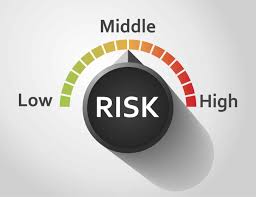 Onderwijsbehoeften van ‘Creatieve Rekenaars'
Kader nodig: Wat is het einddoel? Wat is het nut? 
Instructie over denkwijze rekenmethode en vraagstelling in toetsen
Compacten & Versnellen:
Grote denksprongen 
Verrijken: 
Clusteren van verrijkingsstof
Creatieve toepassingen in nieuwe situaties
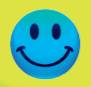 Onderwijsaanpassingen
'Niet het vele is goed, maar het goede is veel.'
Rekenles volgens de handleiding...
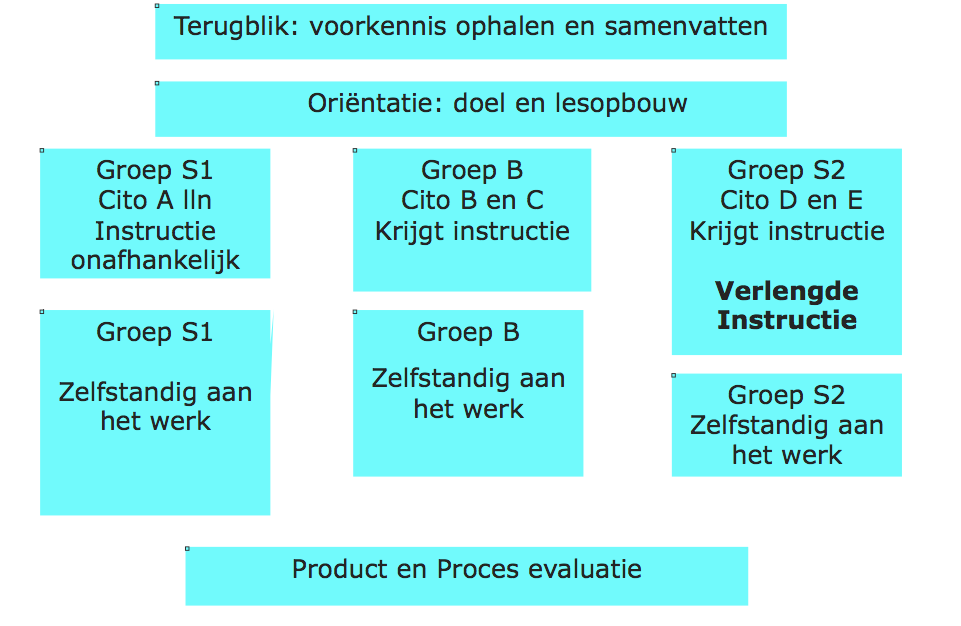 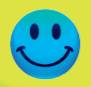 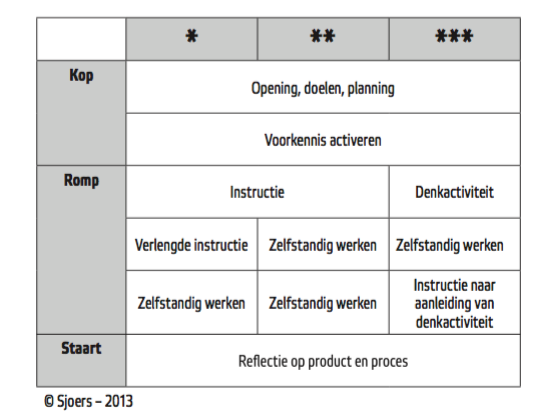 Onderwijsaanpassingen binnen de rekenles
1
2
3
4
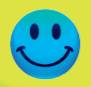 1. Pluslesdoelen toevoegen
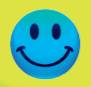 Voeg een hindernis toe aan het lesdoel
Voeg een extra toepassing toe 
Verplaats naar andere tijd, plaats of situatie
Stimuleren om op abstract niveau te denken
Open pluslesdoel 
Van ‘wat’ naar ‘hoe’
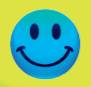 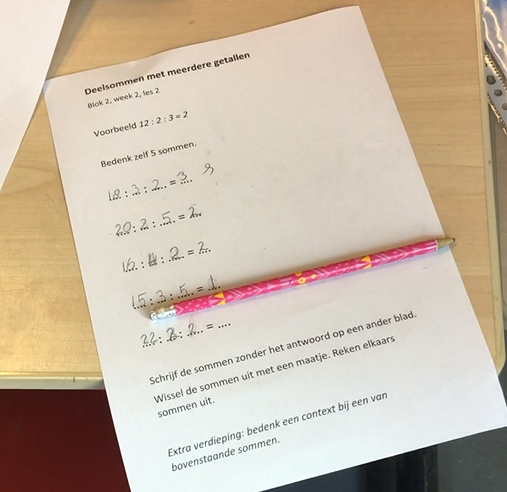 Lesdoel groep 5 : 

Je gebruikt keersommen bij uitrekenen van deelsommen. Je leert wat het deelteken is. 


Pluslesdoel: Je gebruikt keersommen met meerdere factoren bij het uitrekenen van deelsommen.
Pluslesdoelen
Lesdoel: 
Ik kan een kubus herkennen tussen andere ruimtelijke figuren. 


Pluslesdoel: 
Ik kan overeenkomsten en verschillen met andere ruimtelijke figuren benoemen.
Ik kan de uitslag van een kubus herkennen tussen uitslagen van andere ruimtelijke figuren. 
Ik kan kubussen herkennen in openbare kunst.
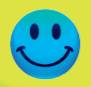 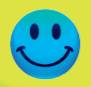 Lesdoel: 
Ik kan twee geldbedragen bij elkaar optellen. 

Lesdoel: 
Ik kan analoge en digitale kloktijden aflezen en noteren. 

Lesdoel: 
Ik kan hele getallen tot 20 op een getallenlijn plaatsen.
Pluslesdoelen
Doe het zelf:
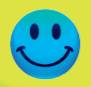 2. Automatiseren 
Memoriseren
Verschil automatiseren en memoriseren 
Weerzin tegen stampen 
Nut van memoriseren (kennis & proces)
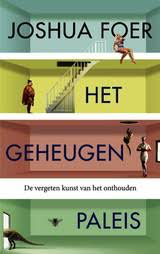 Factor Samurai
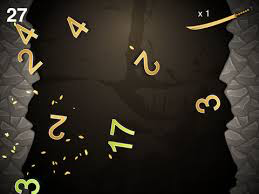 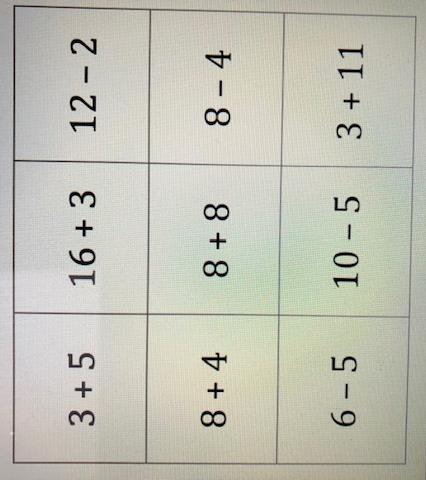 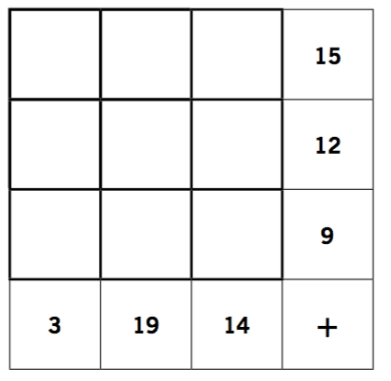 Yohaku: vul 9 opeenvolgende getallen in. (www.yohaku.ca)
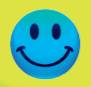 3a. Vragen aanpassen in methode
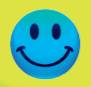 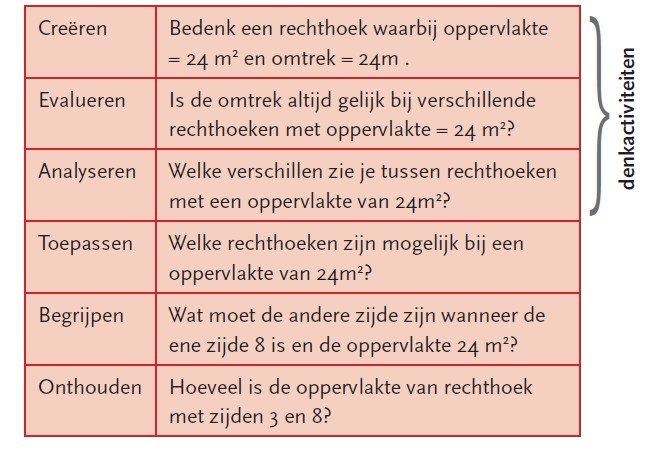 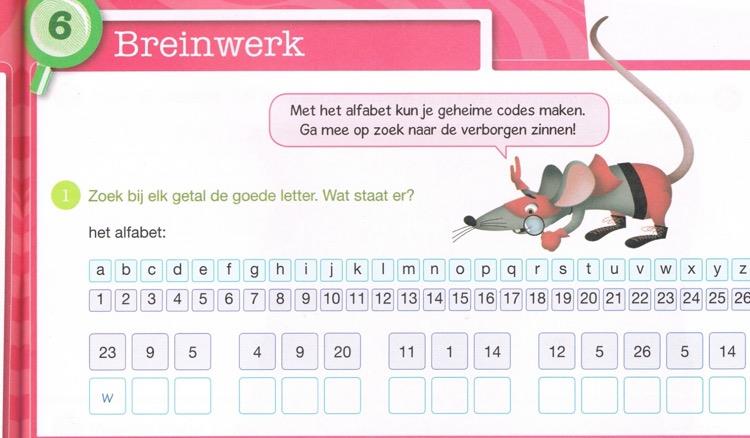 maak een woord van 20
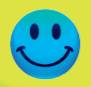 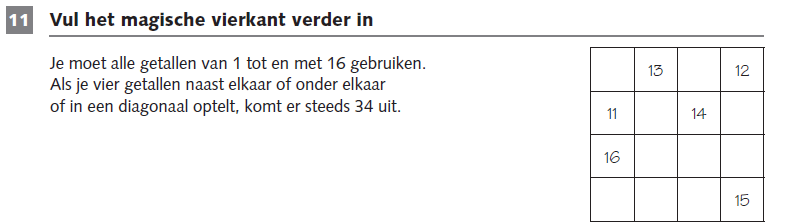 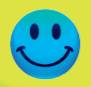 Wat is een magisch vierkant?
Maak er zelf één van 4 bij 4
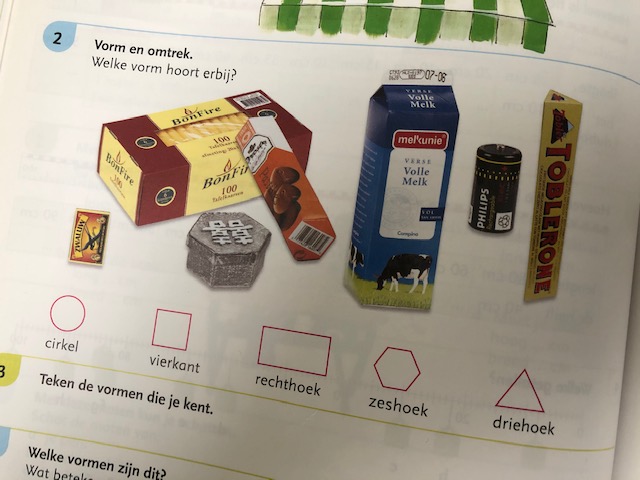 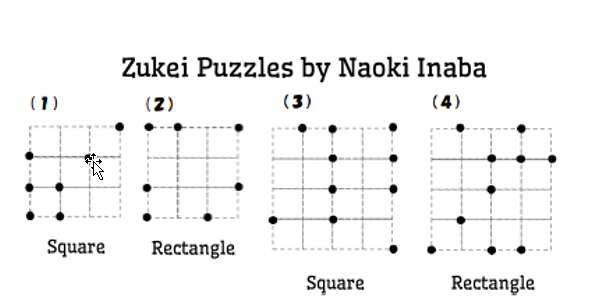 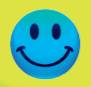 3b. Vragen toevoegen aan methode of instructie
Is het altijd zo dat?
Bedenk een ideale…
Wat zou er gebeuren als…
Hoe kan het dat…
Stel je voor dat…
Kun je een voorbeeld bedenken waarbij het niet zo is?
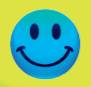 4. Een vast instructiemoment
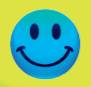 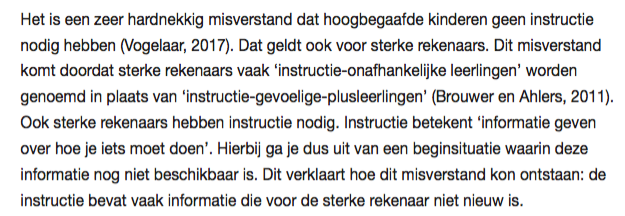 Invulling instructiemoment
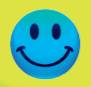 Dressed-up-problems
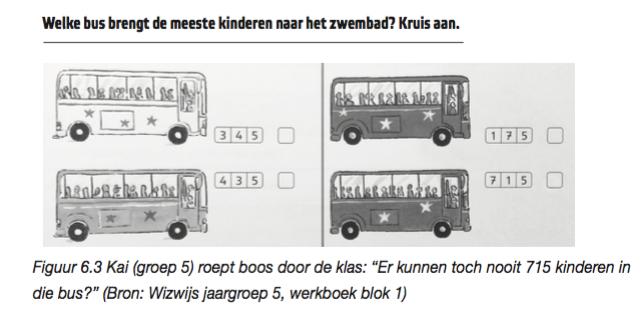 Taal van de methode begrijpen
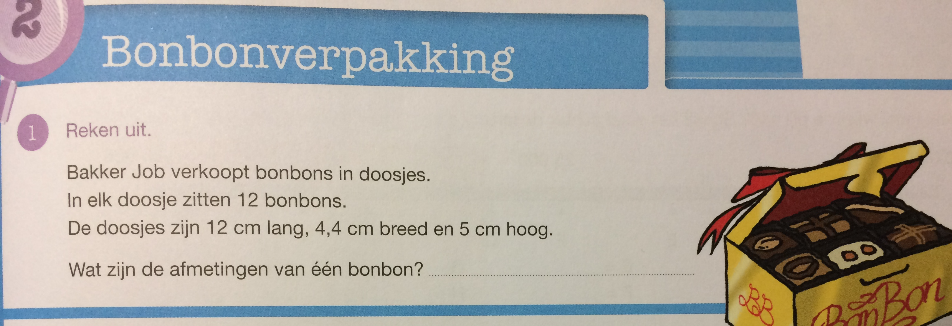 Uitdaging: Verrijken
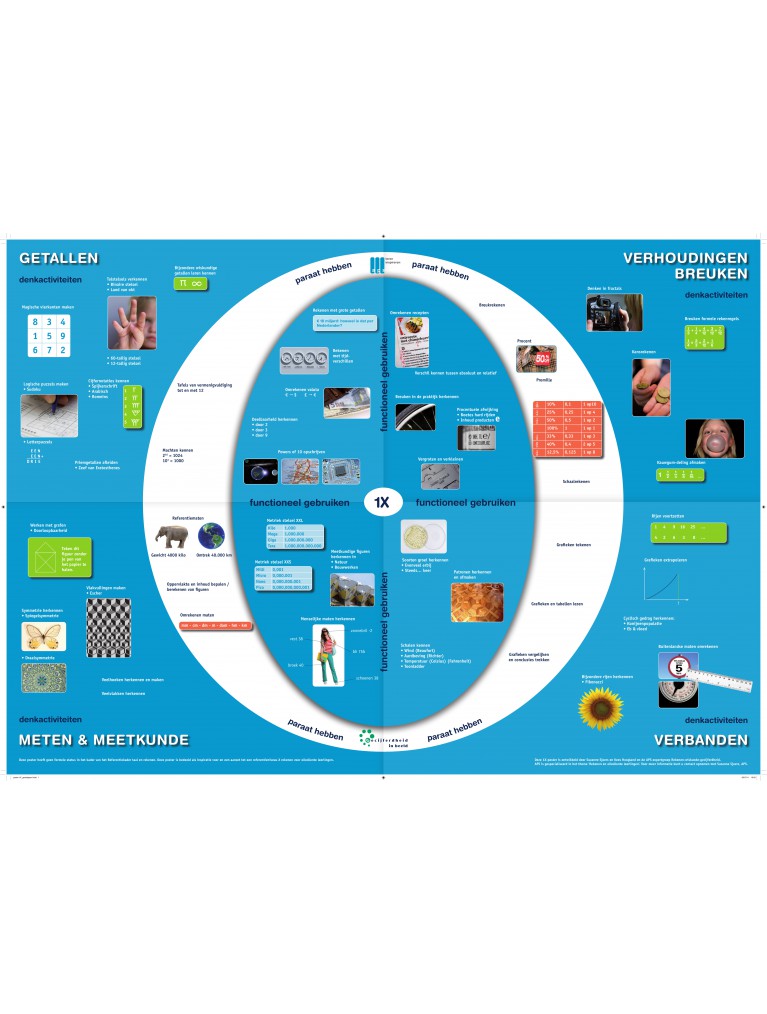 Uitdaging: Maken of creëren:
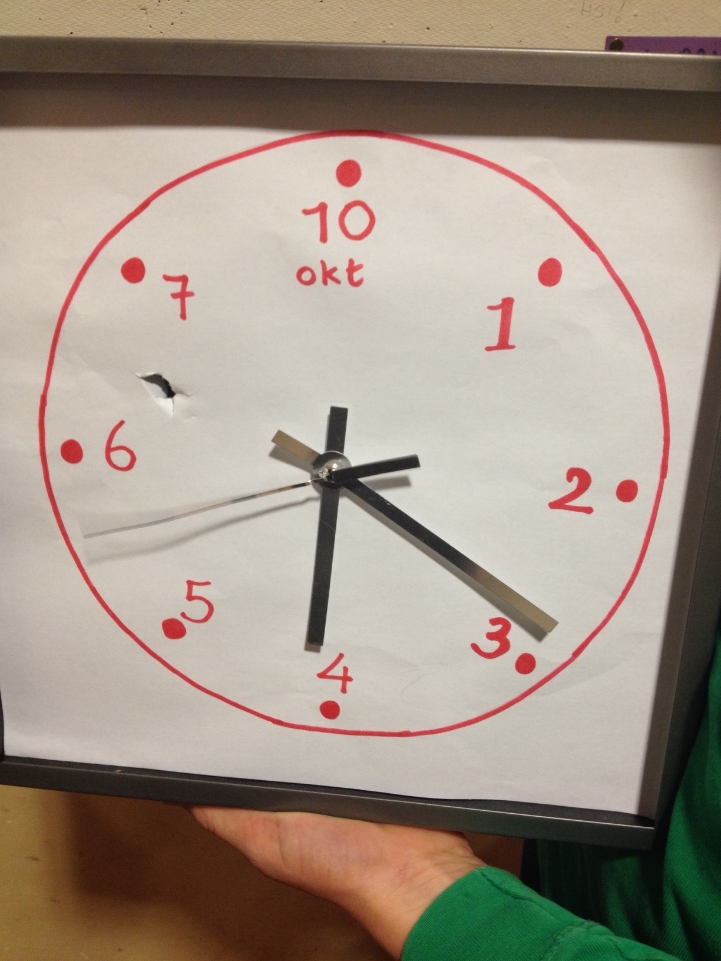 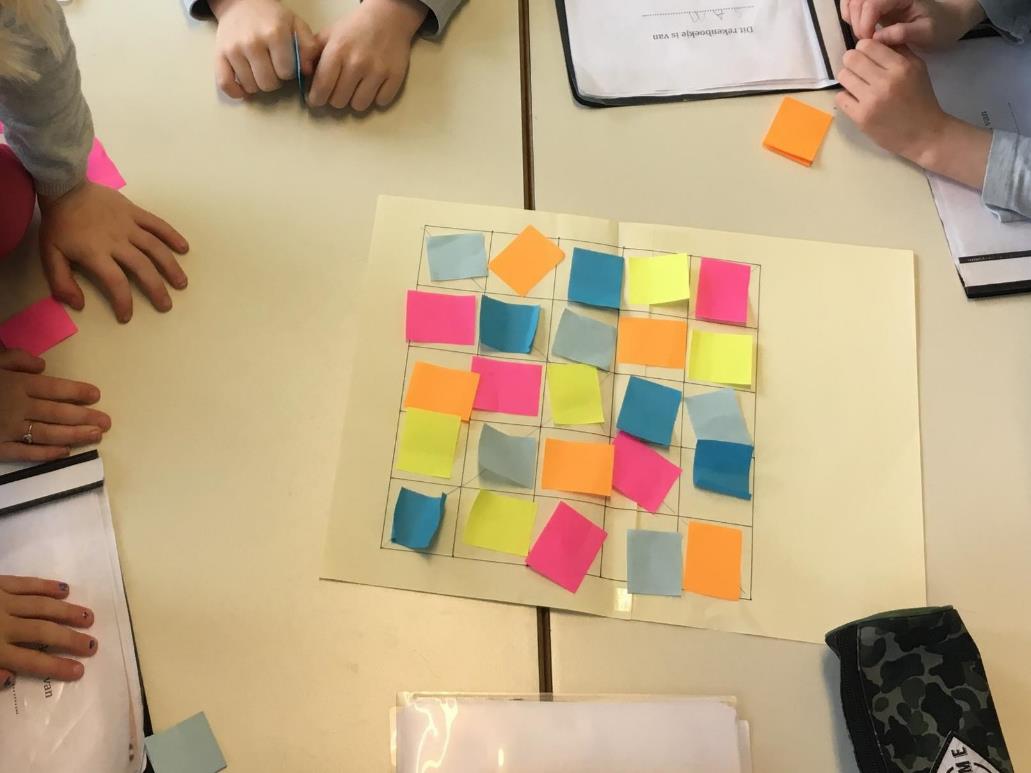 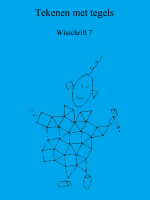 https://www.vierkantwinkel.nl/nl/category/wisschriften/
Uitdaging: Complexe domeinoverstijgende opdrachten
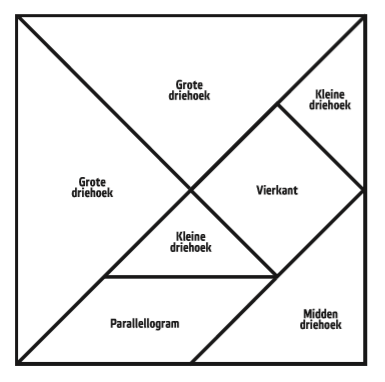 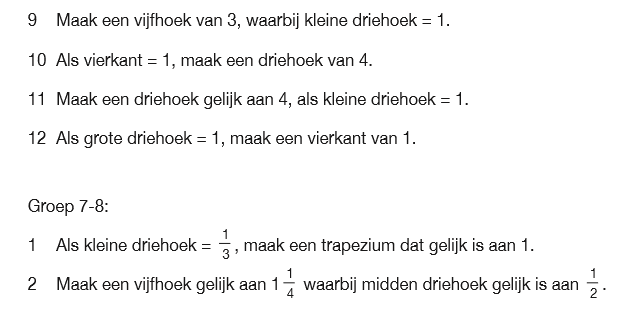 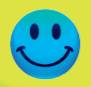 Kennis opdoen over actuele ontwikkelingen rondom ‘subgroep blauw’;
Kennis opdoen over welke leerlingen onder ‘subgroep blauw’ vallen van het protocol ERWD;
Kennis opdoen over de onderwijsbehoeften van sterke rekenaars en van de risico’s wanneer deze behoeften niet vervuld worden; 
Kennis opdoen en ervaren van mogelijke onderwijsaanpassingen voor sterke rekenaars die tijdens de verschillende fasen van een rekenles gerealiseerd kunnen worden.
Leerdoelen
Meewerken aan projecten van SLO?
Suzanne Sjoers
s.sjoers@slo.nl
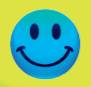